Muuttoliike 2024
Maan sisäinen muuttoliike
Maakuntien välinen muuttoliike Etelä-Savon maakunnan osalta 2024
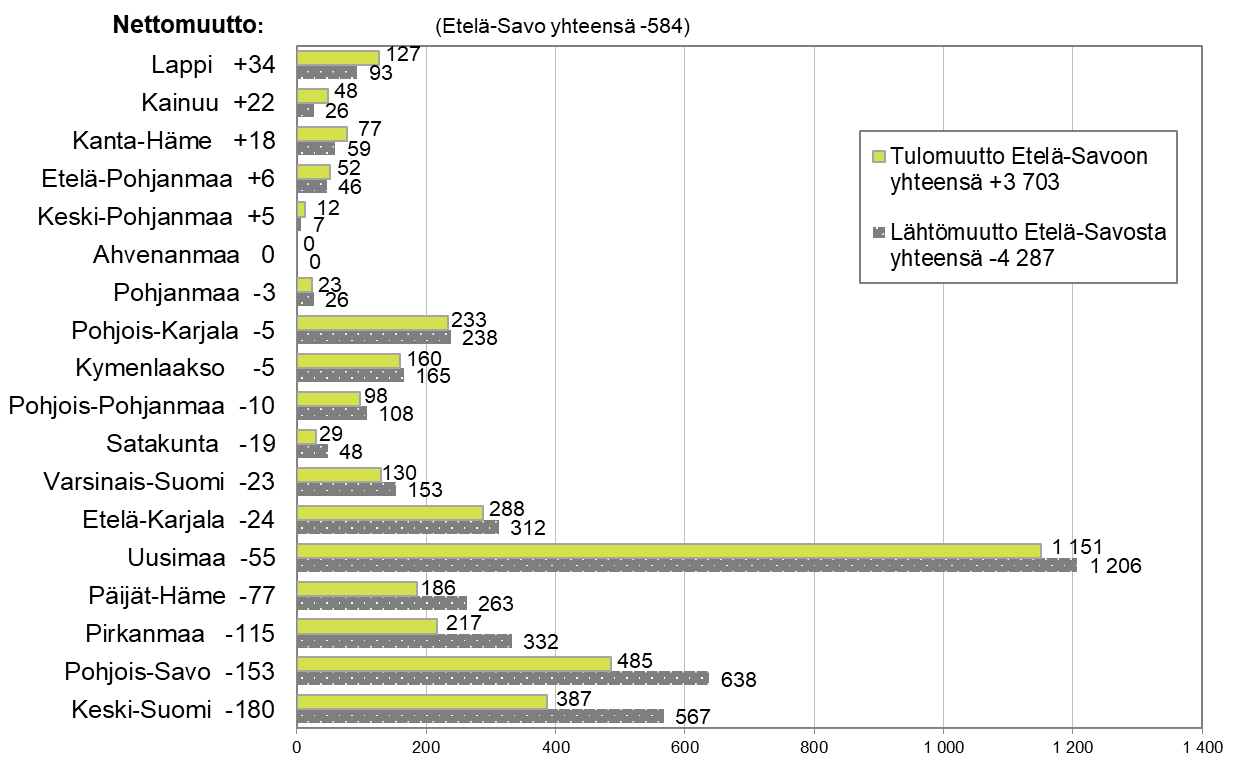 Lähde: Tilastokeskus, Muuttoliike, 1.1.2025 aluejako 							                   päivitetty: 11.6.2025 / jk
Maakuntien välinen muuttoliike 2024
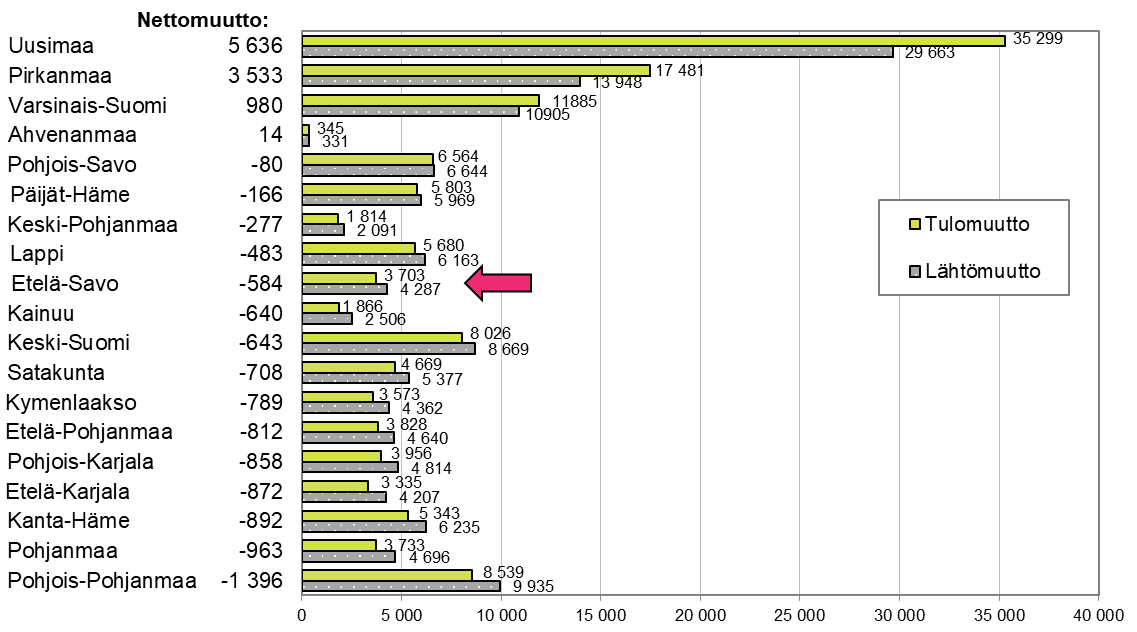 Lähde: Tilastokeskus, Muuttoliike, 1.1.2025 aluejako 							                   päivitetty: 11.6.2025 / jk
Maakuntien välinen nettomuutto 2024
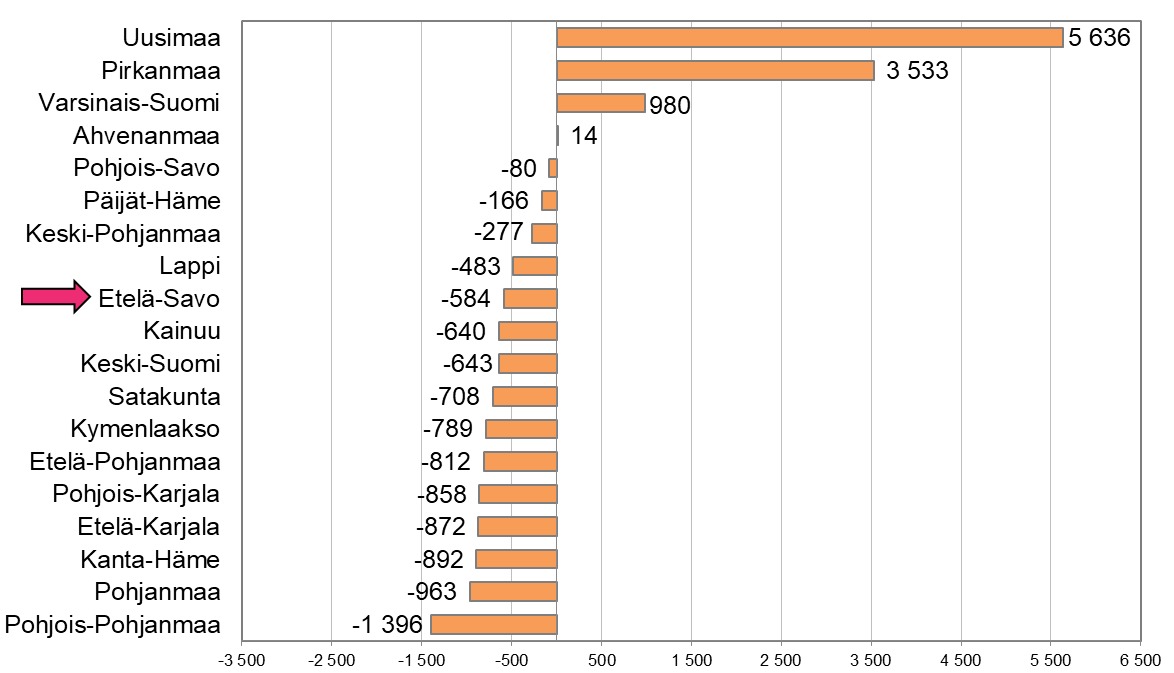 Lähde: Tilastokeskus, Muuttoliike, 1.1.2025 aluejako 							                   päivitetty: 11.6.2025 / jk
Maakuntien välinen muuttoliike tulo- ja lähtömaakunnittain 2024
Lähde: Tilastokeskus, Muuttoliike, 1.1.2025 aluejako							                   päivitetty: 11.6.2025 / jk
Maassamuutto ikäryhmittäin Etelä-Savossa 2024 (ei siirtolaisuutta mukana)
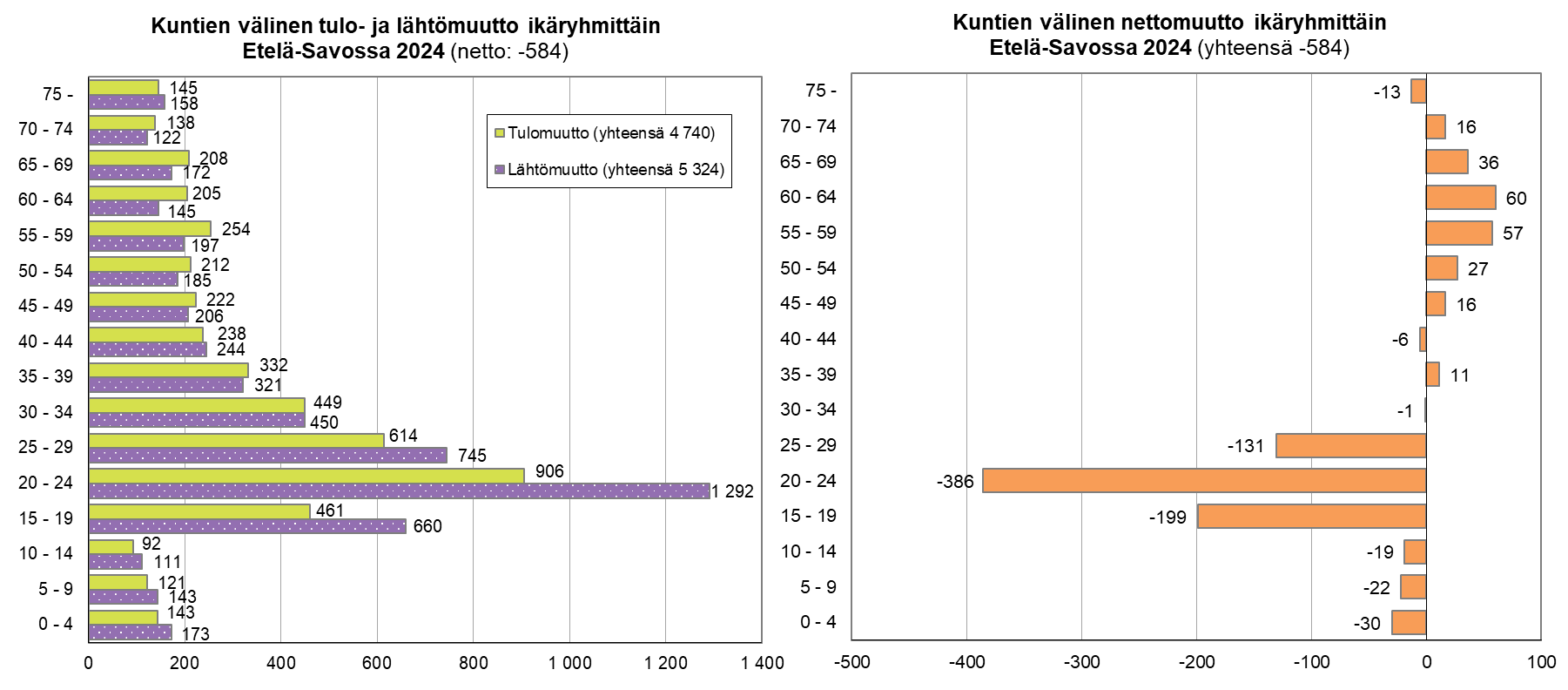 Lähde: Tilastokeskus, Muuttoliike, 1.1.2025 aluejako 							                   päivitetty: 11.6.2025 / jk
Maassamuutto ikäryhmittäin Mikkelin seutukunnassa 2024 (ei siirtolaisuutta mukana)
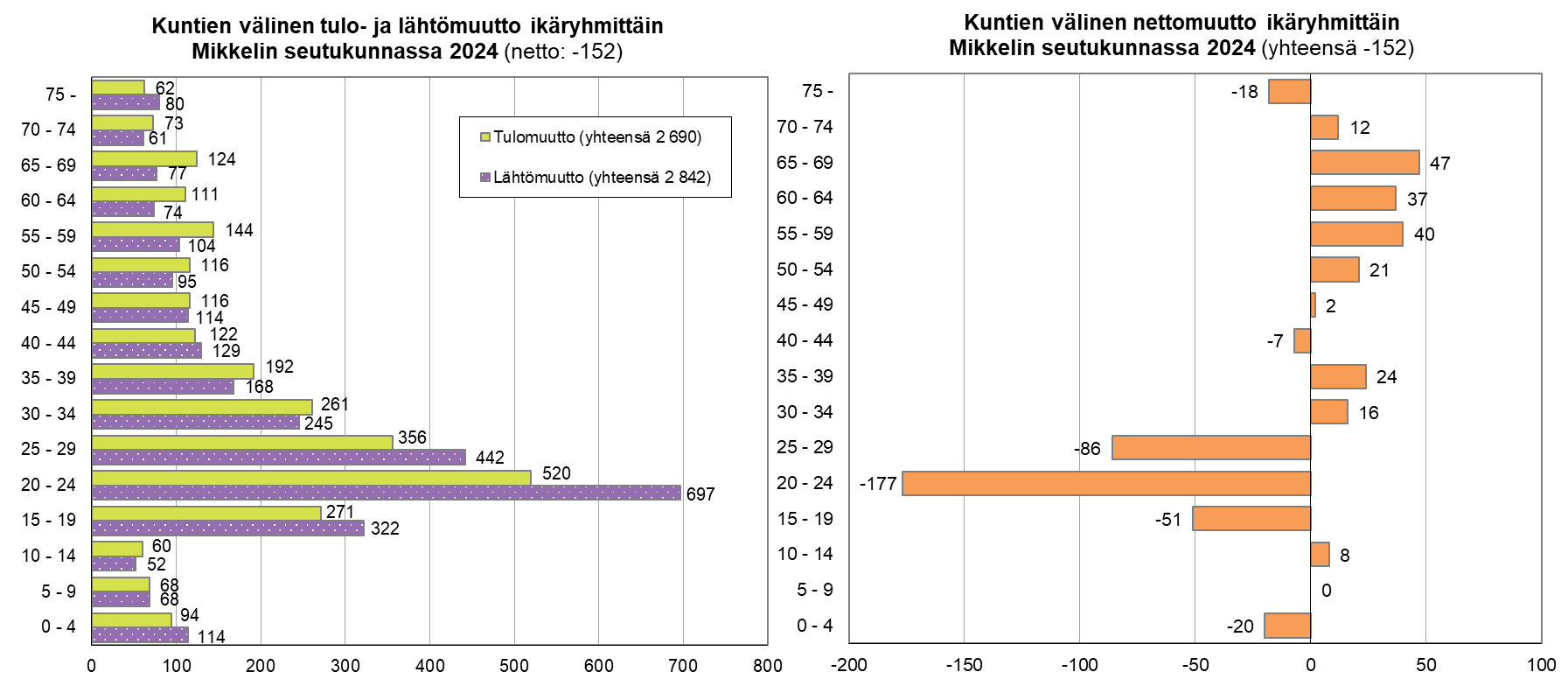 Lähde: Tilastokeskus, Muuttoliike, 1.1.2025 aluejako 							                   päivitetty: 11.6.2025 / jk
Maassamuutto ikäryhmittäin Savonlinnan seutukunnassa 2024 (ei siirtolaisuutta mukana)
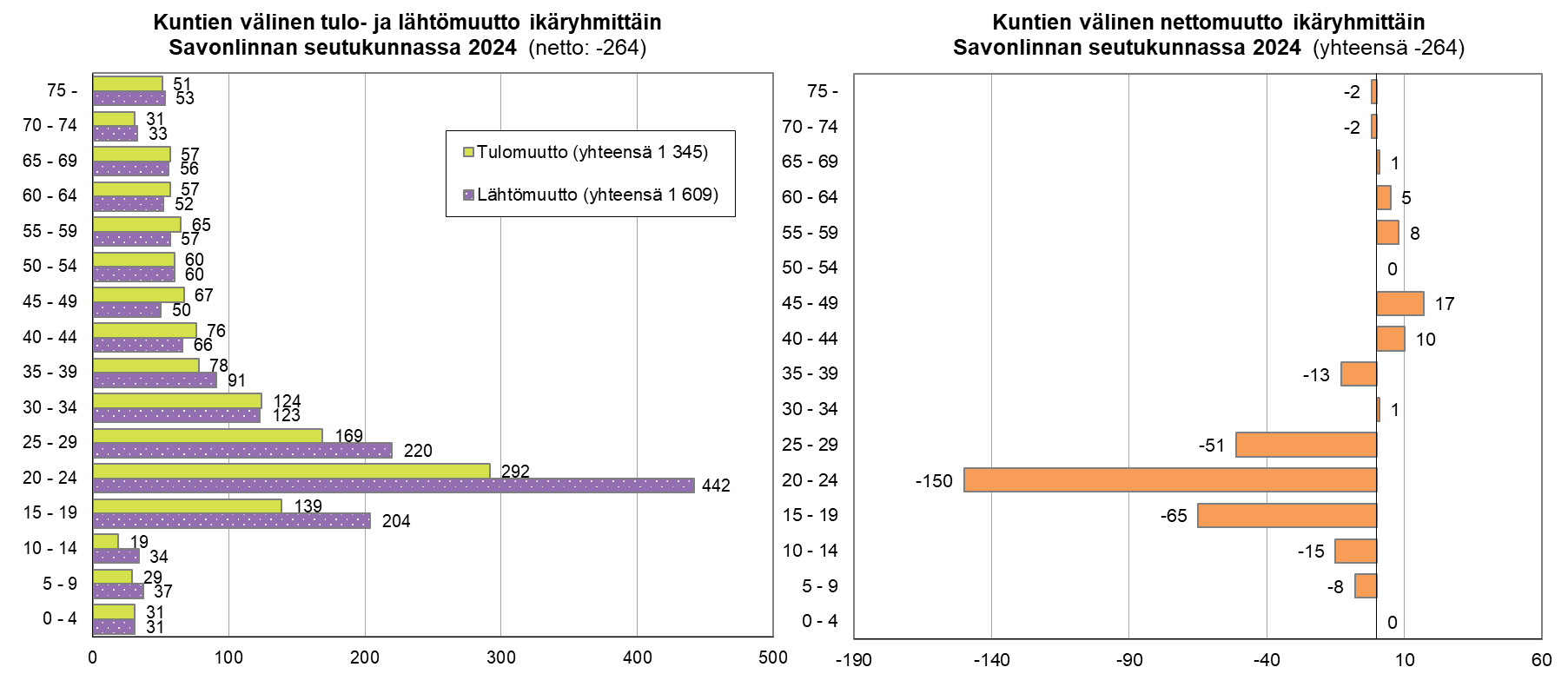 Lähde: Tilastokeskus, Muuttoliike, 1.1.2025 aluejako 							                   päivitetty: 11.6.2025 / jk
Maassamuutto ikäryhmittäin Pieksämäen seutukunnassa 2024 (ei siirtolaisuutta mukana)
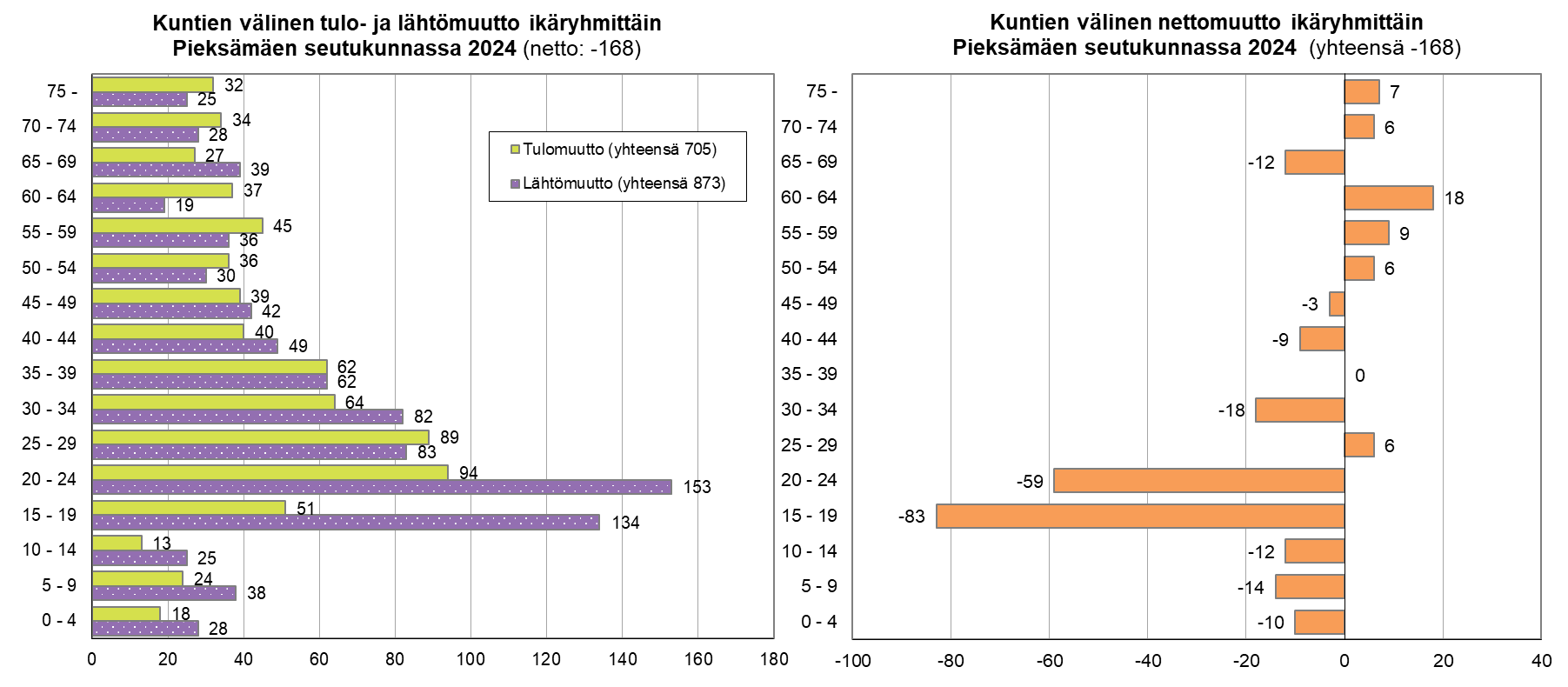 Lähde: Tilastokeskus, Muuttoliike, 1.1.2025 aluejako 							                   päivitetty: 11.6.2025 / jk
Kokonaisnettomuutto (sisältää sekä maan sisäisen muuton että siirtolaisuuden)
Kokonaisnettomuutto maakunnittain 2024
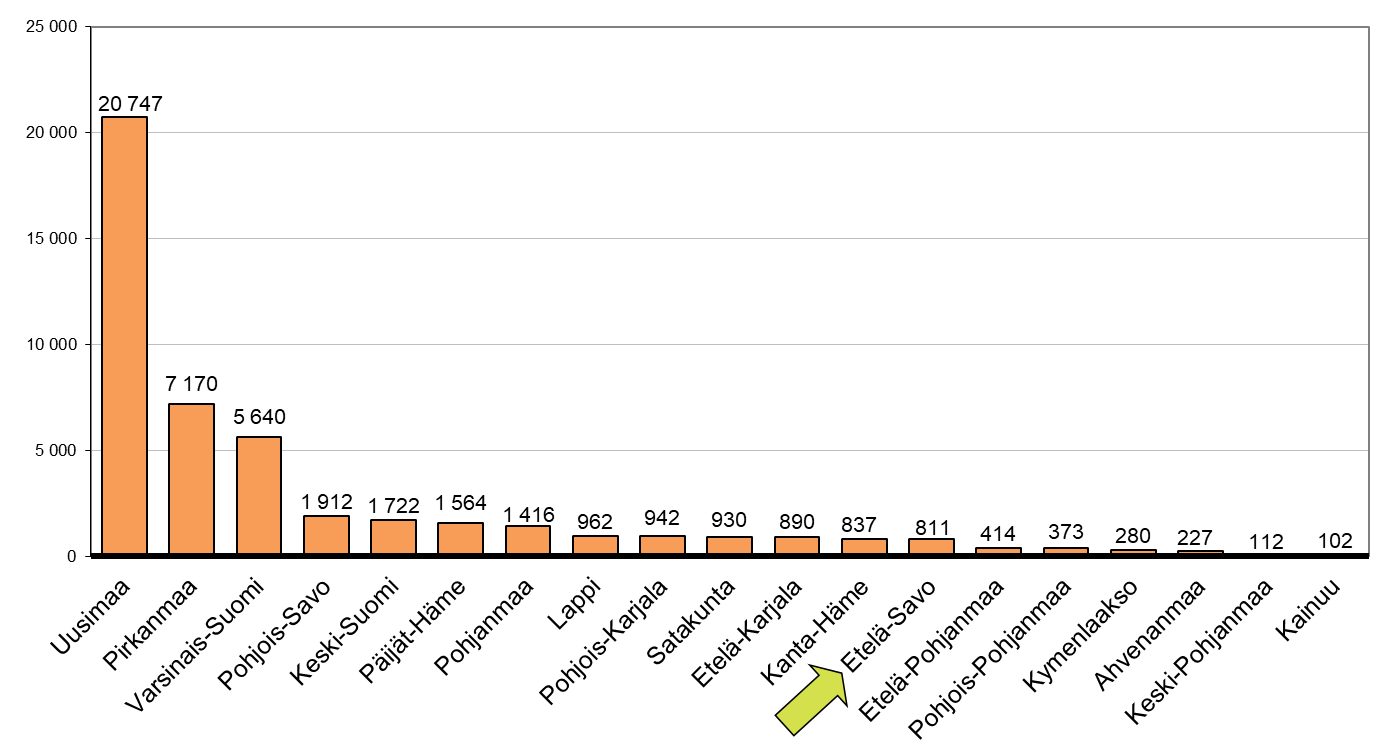 Kokonaisnettomuutto sisältää sekä maan sisäisen muuton että siirtolaisuuden.
Lähde: Tilastokeskus, Muuttoliike, 1.1.2025 aluejako 							                   päivitetty: 11.6.2025 / jk
Kokonaisnettomuutto maakunnittain 2023 - 2024
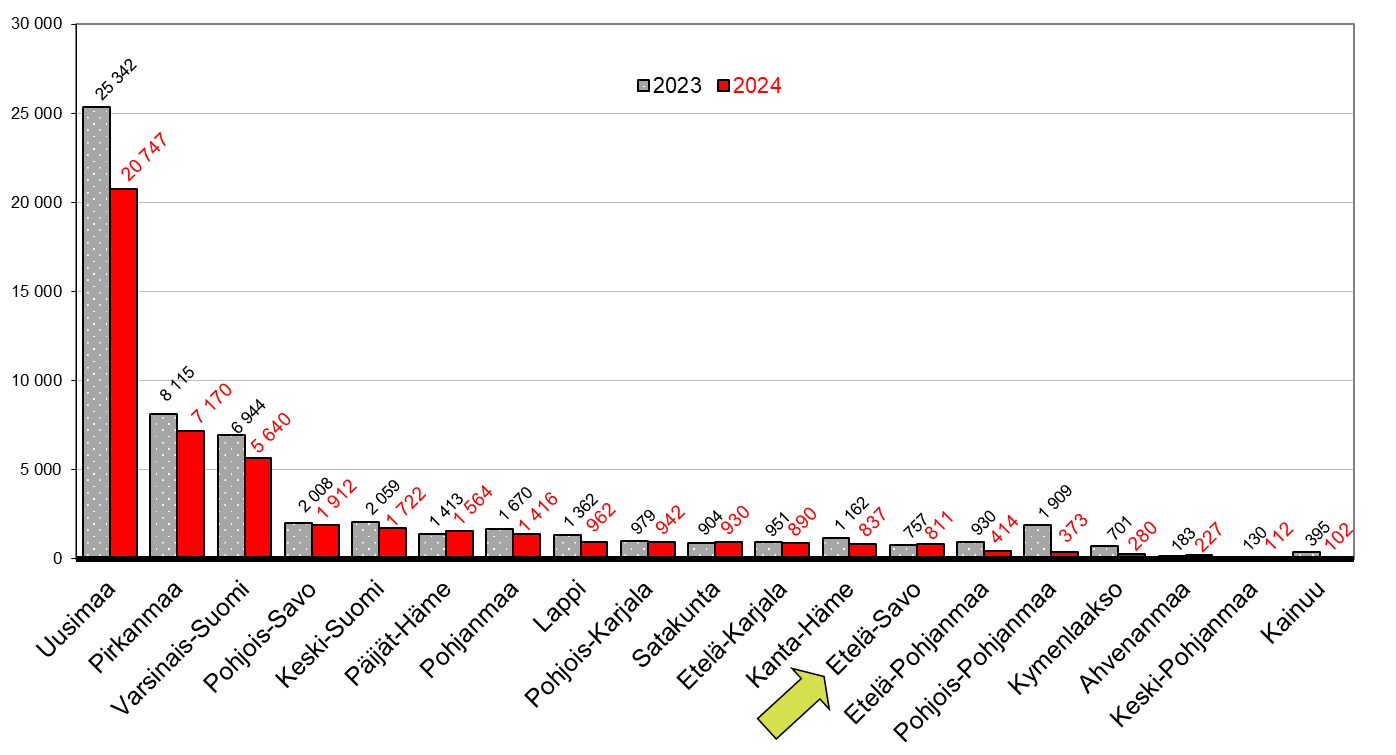 Kokonaisnettomuutto sisältää sekä maan sisäisen muuton että siirtolaisuuden.
Lähde: Tilastokeskus, Muuttoliike, 1.1.2025 aluejako 							                   päivitetty: 11.6.2025 / jk
Kokonaisnettomuutto eräissä maakunnissa 2000 - 2024
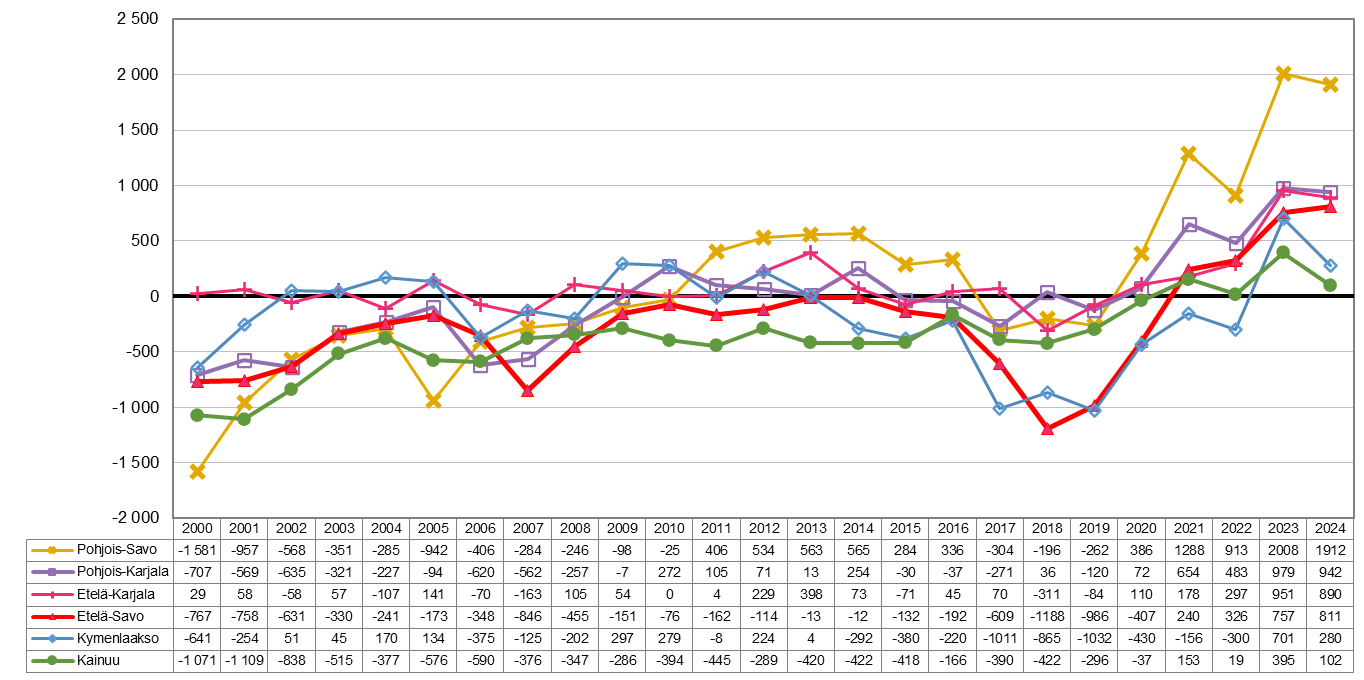 Kokonaisnettomuutto sisältää sekä maan sisäisen muuton että siirtolaisuuden.
Lähde: Tilastokeskus, Muuttoliike, 1.1.2025 aluejako 							                   päivitetty: 11.6.2025 / jk
Kokonaisnettomuutto seutukunnittain Etelä-Savossa 2000 - 2024
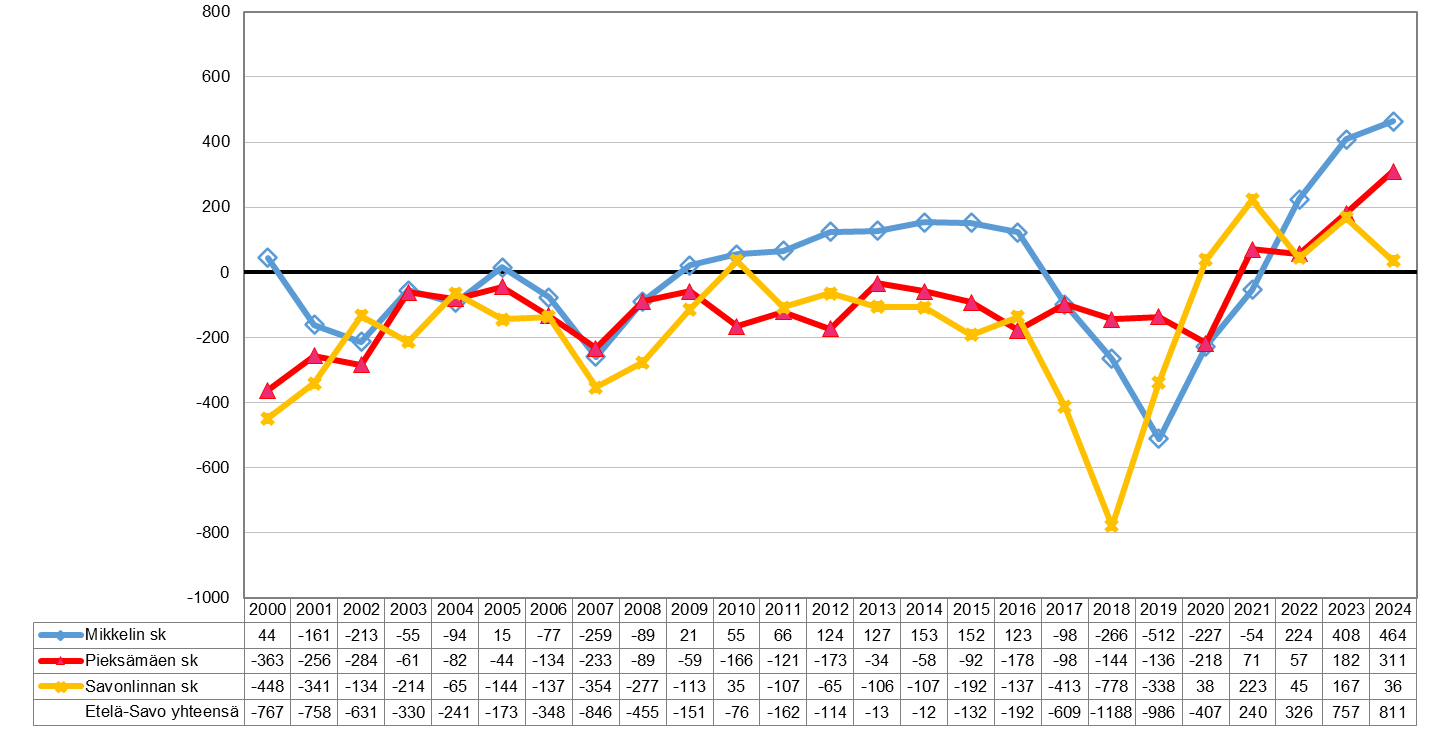 Kokonaisnettomuutto sisältää sekä maan sisäisen muuton että siirtolaisuuden.
Lähde: Tilastokeskus, Muuttoliike , 1.1.2025 aluejako 							                    päivitetty: 11.6.2025 / jk
Kokonaisnettomuutto seutukunnittain ja kunnittain Etelä-Savossa 2000 - 2024
Kokonaisnettomuutto sisältää sekä maan sisäisen muuton että siirtolaisuuden.
Lähde: Tilastokeskus, Muuttoliike, 1.1.2025 aluejako							                  päivitetty: 11.6.2025 / jk
Kokonaisnettomuutto seutukunnittain ja kunnittain Etelä-Savossa 2023-2024
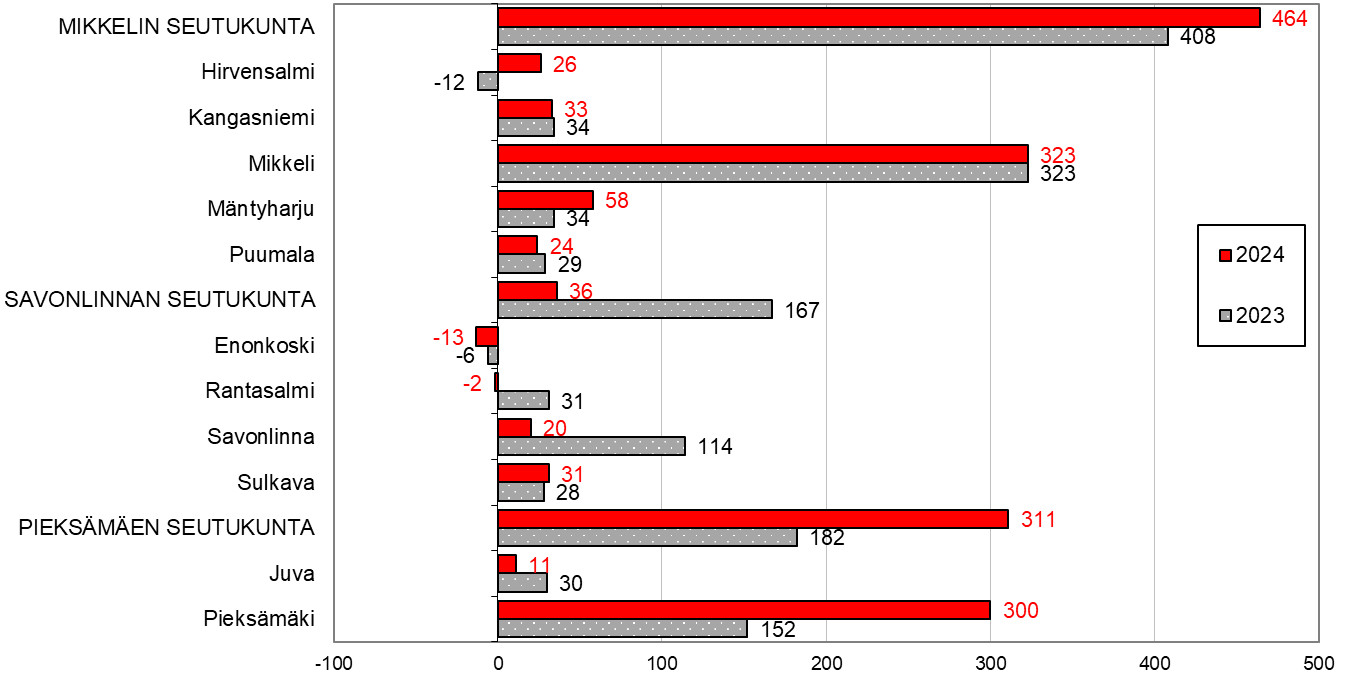 Kokonaisnettomuutto sisältää sekä maan sisäisen muuton että siirtolaisuuden.
Lähde: Tilastokeskus, Muuttoliike, 1.1.2025 aluejako 							                          päivitetty: 11.6.2025 / jk
Kokonaisnettomuutto ikäryhmittäin Etelä-Savossa 2024
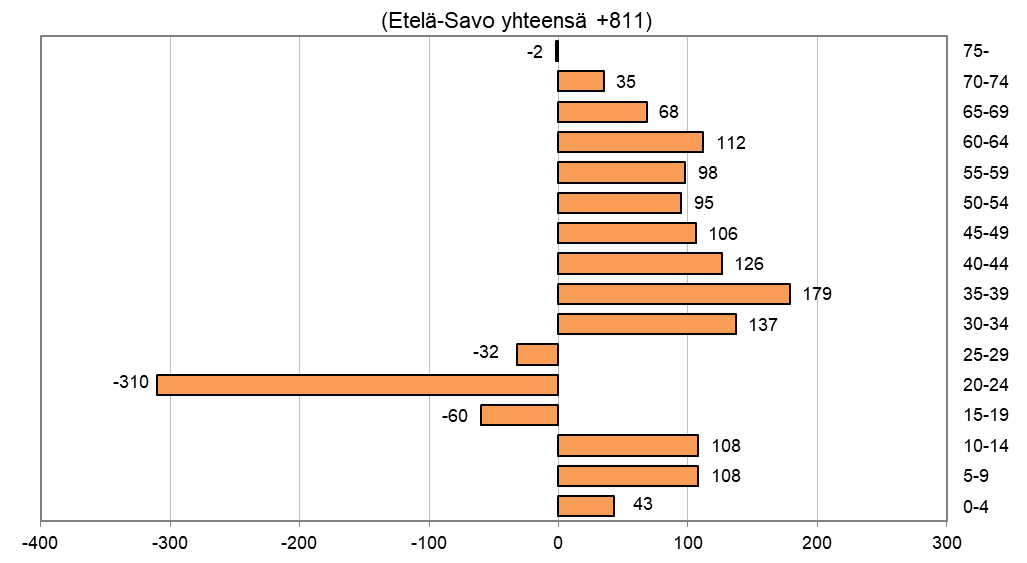 Kokonaisnettomuutto sisältää sekä maan sisäisen muuton että siirtolaisuuden.
Lähde: Tilastokeskus, Muuttoliike, 1.1.2025 aluejako 							                   päivitetty: 11.6.2025 / jk
Kokonaisnettomuutto ikäryhmittäin Etelä-Savossa 2015 - 2024, keskimäärin/v.
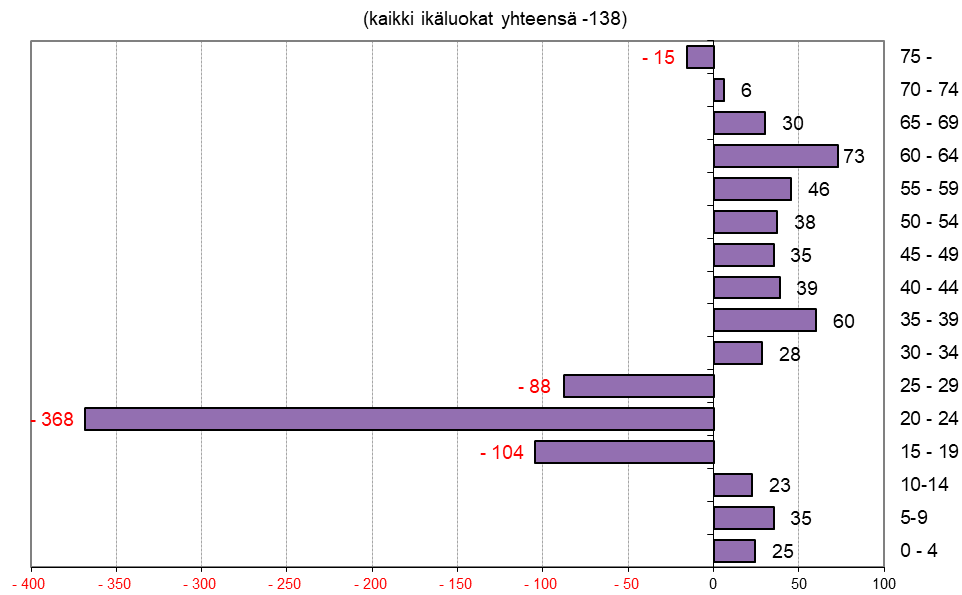 Kokonaisnettomuutto sisältää sekä maan sisäisen muuton että siirtolaisuuden.
Lähde: Tilastokeskus, Muuttoliike, 1.1.2025 aluejako 							                   päivitetty: 11.6.2025 / jk
Kokonaisnettomuutto ikäryhmittäin Etelä-Savossa 2015 - 2024
Kokonaisnettomuutto sisältää sekä maan sisäisen muuton että siirtolaisuuden.
Lähde: Tilastokeskus, Muuttoliike, 1.1.2025 aluejako 							                   päivitetty: 11.6.2025 / jk
Kokonaisnettomuutto ikäryhmittäin (7 ikäryhmää) Etelä-Savossa 2005 - 2024
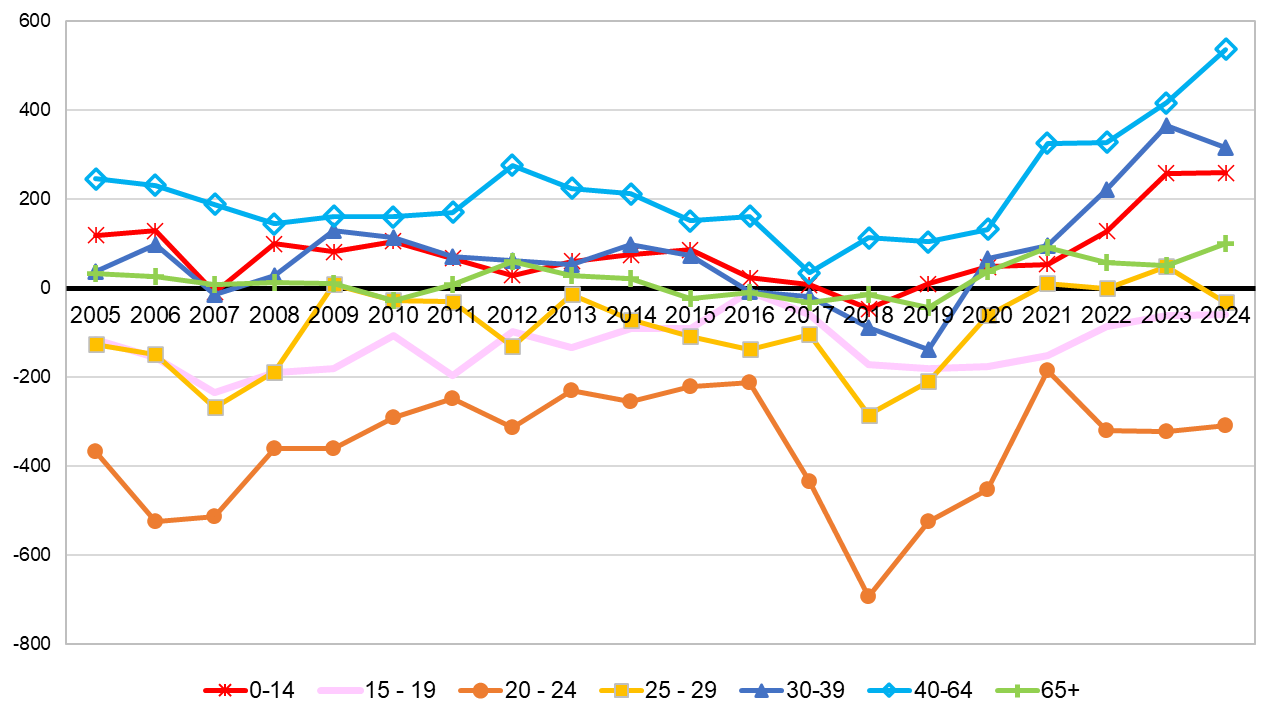 Kokonaisnettomuutto sisältää sekä maan sisäisen muuton että siirtolaisuuden.
Lähde: Tilastokeskus, Muuttoliike, 1.1.2025 aluejako 							                        päivitetty: 11.6.2025 / jk
Kokonaisnettomuutto ikäryhmittäin (7 ikäryhmää) Etelä-Savossa 2005-2024
Kokonaisnettomuutto sisältää sekä maan sisäisen muuton että siirtolaisuuden.
Lähde: Tilastokeskus, Muuttoliike, 1.1.2025 aluejako 							                   päivitetty: 11.6.2025 / jk
Kokonaisnettomuutto ikäryhmittäin, kunnittain ja seutukunnittain  Etelä-Savossa 2024
Kokonaisnettomuutto sisältää sekä maan sisäisen muuton että siirtolaisuuden.
Lähde: Tilastokeskus, Muuttoliike , 1.1.2025 aluejako 							                   päivitetty: 11.6.2025 / jk
Kokonaisnettomuutto ikäryhmittäin Enonkoskella ja Hirvensalmella 2024
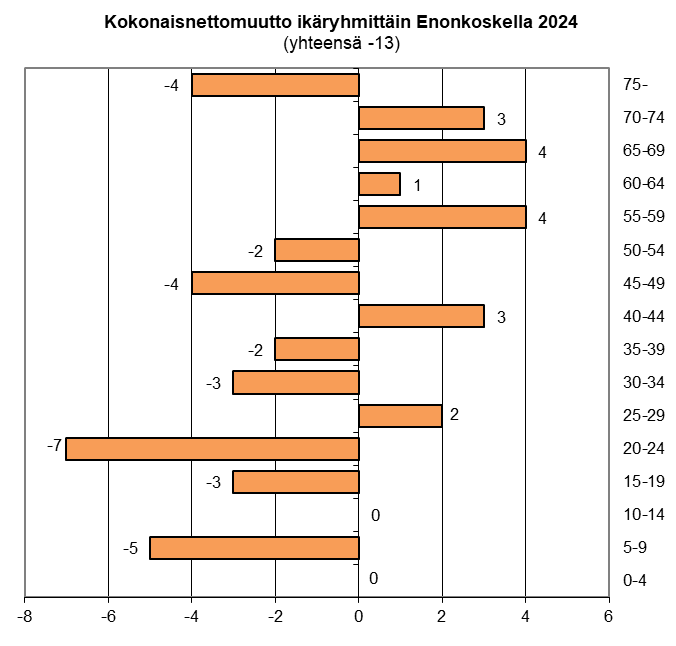 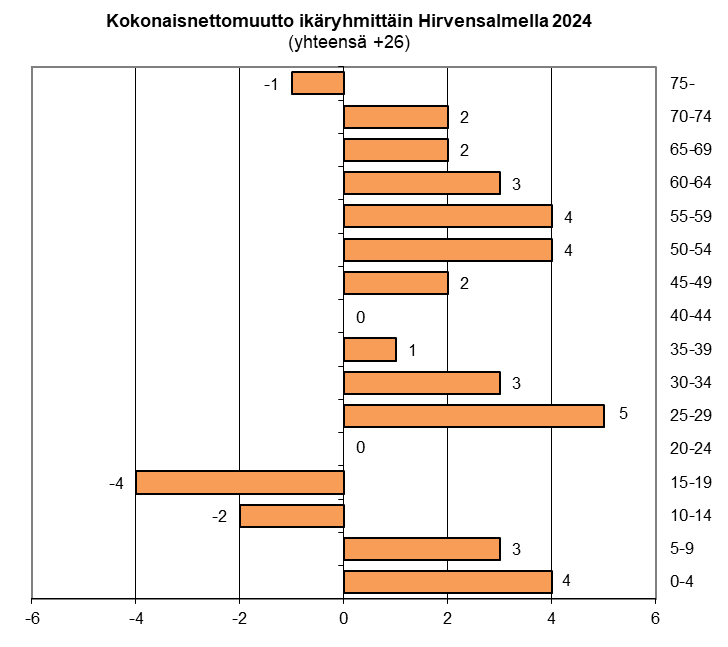 Kokonaisnettomuutto sisältää sekä maan sisäisen muuton että siirtolaisuuden.
Lähde: Tilastokeskus, Muuttoliike , 1.1.2025 aluejako 							                   päivitetty: 11.6.2025 / jk
Kokonaisnettomuutto ikäryhmittäin Juvalla ja Kangasniemellä 2024
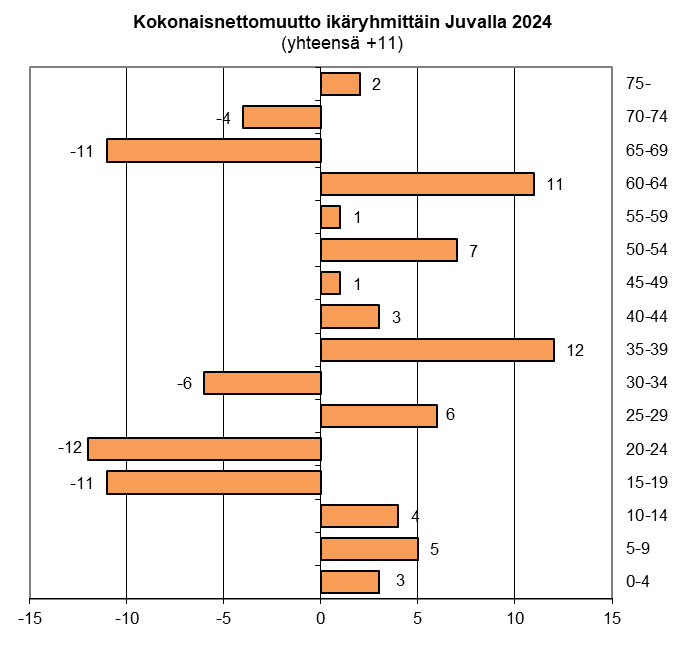 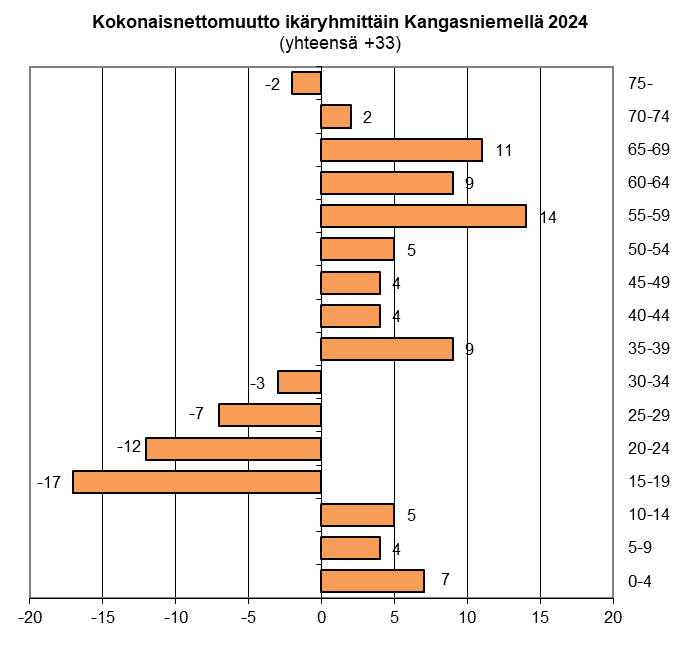 Kokonaisnettomuutto sisältää sekä maan sisäisen muuton että siirtolaisuuden.
Lähde: Tilastokeskus, Muuttoliike , 1.1.2025 aluejako 							                   päivitetty: 11.6.2025 / jk
Kokonaisnettomuutto ikäryhmittäin Mikkelissä ja Mäntyharjulla 2024
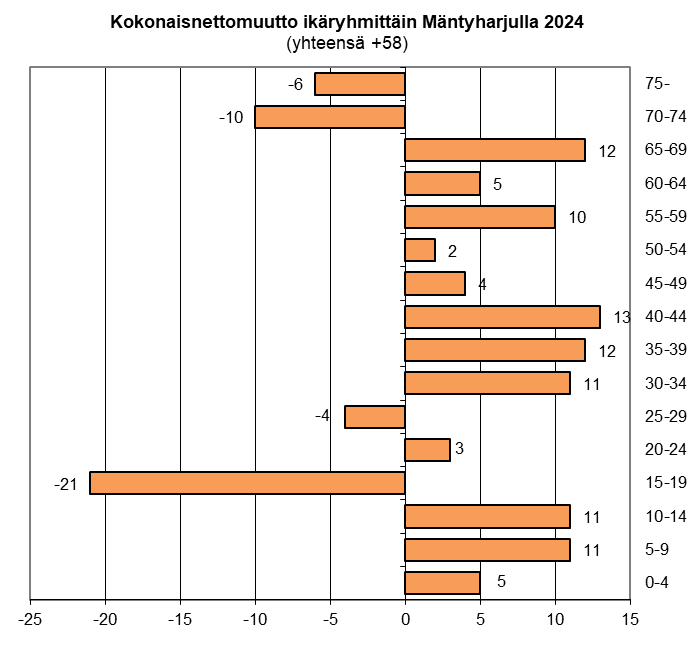 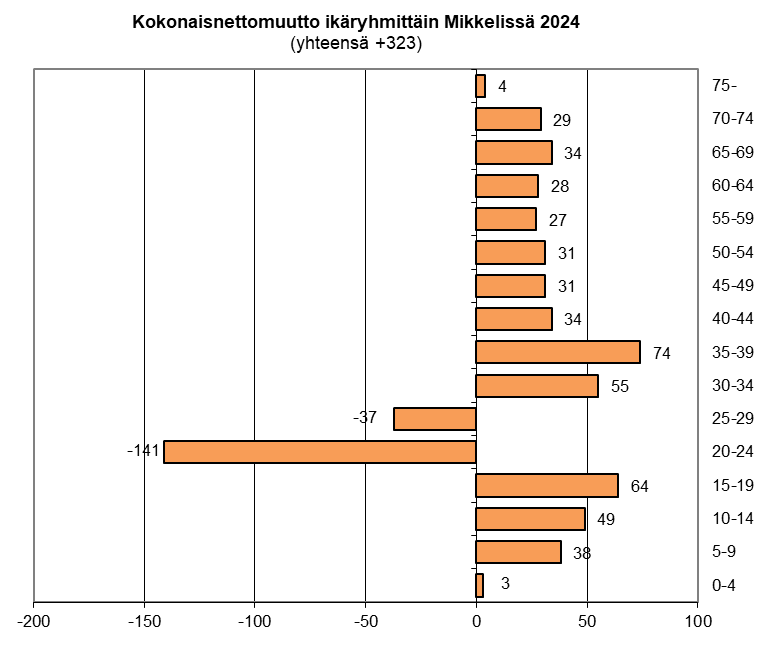 Kokonaisnettomuutto sisältää sekä maan sisäisen muuton että siirtolaisuuden.
Lähde: Tilastokeskus, Muuttoliike , 1.1.2025 aluejako 							                   päivitetty: 11.6.2025 / jk
Kokonaisnettomuutto ikäryhmittäin Pieksämäellä ja Puumalassa 2024
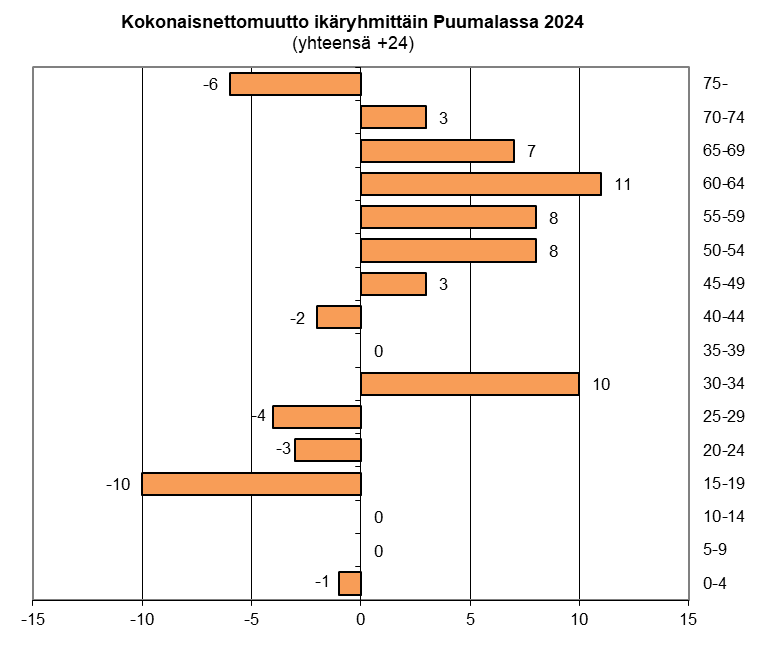 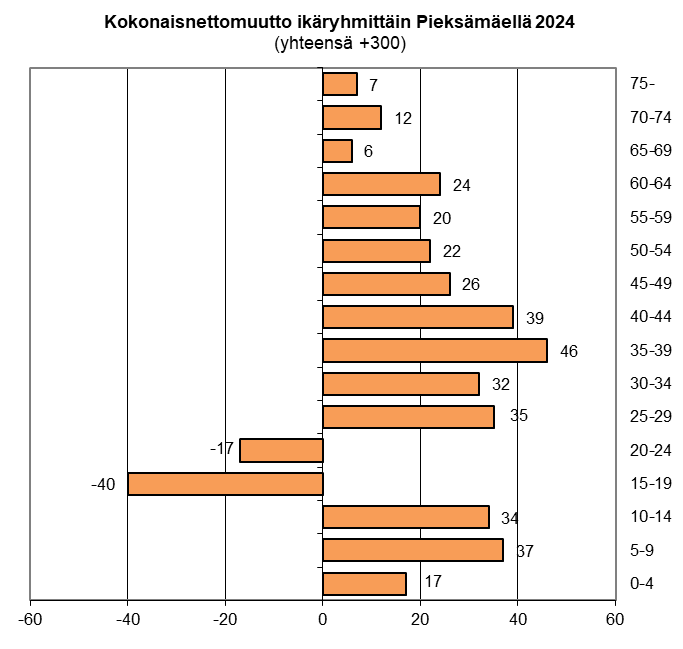 Kokonaisnettomuutto sisältää sekä maan sisäisen muuton että siirtolaisuuden.
Lähde: Tilastokeskus, Muuttoliike , 1.1.2025 aluejako 							                   päivitetty: 11.6.2025 / jk
Kokonaisnettomuutto ikäryhmittäin Rantasalmella ja Savonlinnassa 2024
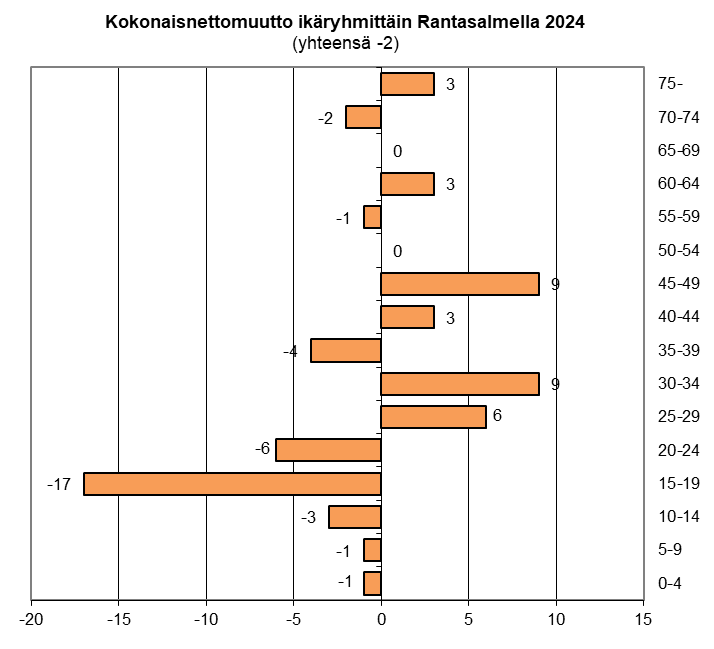 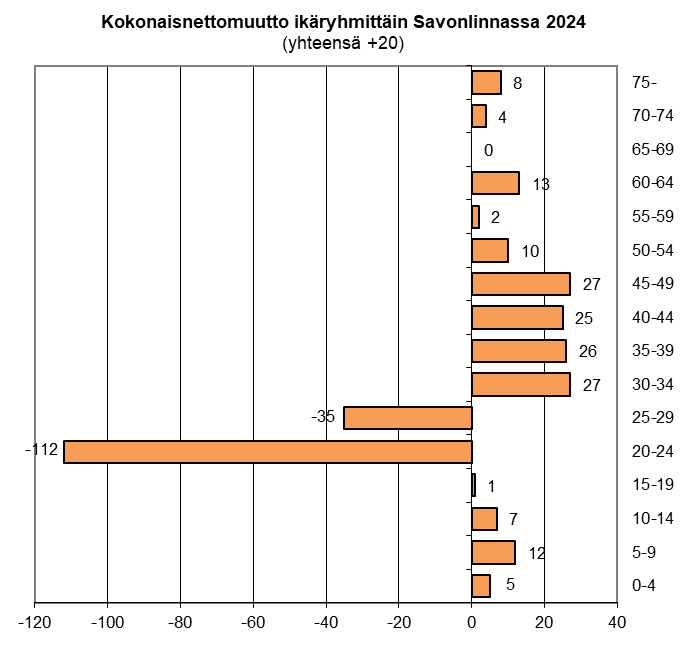 Kokonaisnettomuutto sisältää sekä maan sisäisen muuton että siirtolaisuuden.
Lähde: Tilastokeskus, Muuttoliike , 1.1.2025 aluejako 							                   päivitetty: 11.6.2025 / jk
Kokonaisnettomuutto ikäryhmittäin Sulkavalla 2024
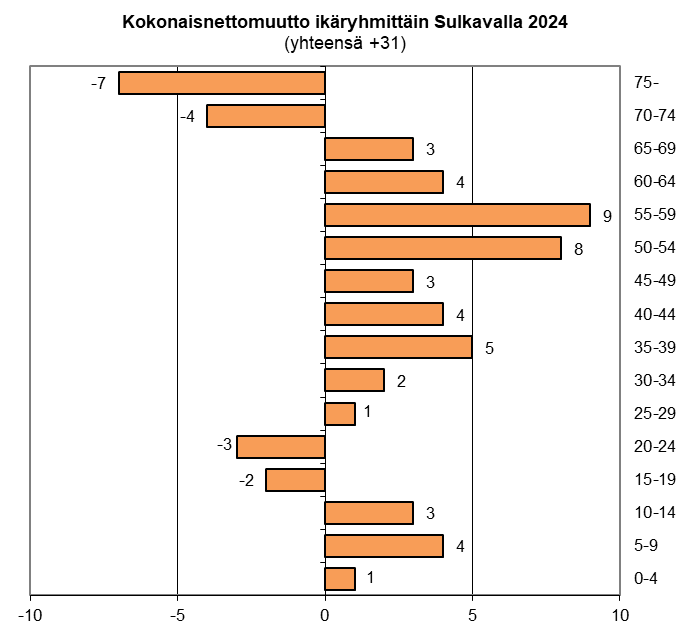 Kokonaisnettomuutto sisältää sekä maan sisäisen muuton että siirtolaisuuden.
Lähde: Tilastokeskus, Muuttoliike , 1.1.2025 aluejako 							                   päivitetty: 11.6.2025 / jk